Acid-base balance disordersDifferential diagnostics
Adam Lužák
Differential diagnostics - Internal medicine  aVLDD101I
Learning outcomes
Student explains the basic pathophysiology of acid-base


Student describes and identifies basic acid-base disorders
Differential diagnostics - Internal medicine  aVLDD101I
pH= - log [-H]= - log [0,00000004] = 7,4
acidosis
alkalosis
pH
7,45
7,35
6,8
7,1
7,70
Extreme acidosis
Extreme acid pH incompatible with life
Extreme alkalosis
22-26 mmol/l
HCO3-
4,8-5,8 kPa
   pCO2
HCO3-
pH
pCO2
CO2+H20
HCO3- + H+
Differential diagnostics - Internal medicine  aVLDD101I
[Speaker Notes: Rovnováha kyselin a bází organismu je vyjadřována hodnotou pH, pomocí které kvantifikujeme koncentraci vodíkových iontů – záporný dekadický logaritmus koncentrace vodíkových iontů. Aktivita H+ v krvi je velmi nízká (asi 40 nmol/l), proto se zpravidla vyjadřuje v jednotkách pH, které je definováno jako záporný dekadický logaritmus molární aktivity H+ . Logaritmickou závislostí je dáno, že i malá změna pH odpovídá velké změně v aktivitě H+ .
Hodnota pH krve je fyziologicky udržována ve velmi úzkém rozmezí: pH = 7,4 ± 0,04 pH krve mimo fyziologické rozmezí označujeme jako:  alkalémii s pH krve nad 7,44  acidémii s pH krve pod 7,36
Hydrogenuhličitanový nárazníkový systém je dán Hendersonovou-Hasselbachovou rovnicí. Tradiční popis acidobazických poruch vychází z posouzení stavu bikarbonátového pufru, který předpokládá, že pH krve je determinováno dvěma veličinami, a to pCO2   a  [HCO3 - ] podle Henderson-Hasselbalchovy rovnic
Metabolická komponenta acidobazické rovnováhy je charakterizována koncentrací HCO3 - a respirační komponenta je charakterizována hodnotou parciálního tlaku CO2
Kyselina uhličitá závisí na množství rozpuštěného CO2, které je úměrné parciálnímu tlaku CO2  (pCO2). Rovnici  lze tedy zapsat ve zkrácené verzi , kde člen H2CO3 je nahrazen pCO2.
Vyloučením konstantních faktorů pK a koeficientu rozpustnosti CO2 lze konečně rovnici  zapsat jako poměr , který udává, že pH je úměrné poměru hydrogenuhličitanů a pCO2]
Normal range of acid-base (ABG)
Differential diagnostics - Internal medicine  aVLDD101I
Anion gap (AG)
The difference between cations(Na + K) and anions in plasma (Cl + HCO3- )
Unmeasured anions „anion gap“ (P- - albumin, SO4, PO3, ORG- )
 Na (140)  + K (5)= Cl (105) + HCO3- (25) +  Gap (15) 

CAVE! Hypoalbuminaemia
Cl–
Na+
HCO3-
AG
K+
Differential diagnostics - Internal medicine  aVLDD101I
[Speaker Notes: Součet všch kationtů meřených i neměřených NK+ ), se rovná součtu všech aniontů , měřených i neměřených (NA- ).
Z toho matematicky vyplývá, že rozdíl mezi měřenými kationty a anionty se rovná rozdílu mezi neměřenými anionty a kationty – anion gap
Hlavní složkou AG jsu anionty neprchavých (non CO2 ) slabých kyselín (slabé ionty), t. j. albumínový a fosfátový iont v menším rozsahu jsou to  silné aniónty jako sulfáty, laktát a betahydroxybutyrát, jejichž příspěvek je  normálně < 2 mmol/l a pri otravách jsou to metabolity ethylénglykolu – glyolát, metabolity methylakoholu – formaldehyd.
Je nutno vědět, že hodnota AG se snižuje při hypoalbuminémii. Poklesem albuminu o 1 g/l se vytvoří prostor pro zvýšení HCO3 - o 0,25 mmol/l. Takže např. při poklesu albuminémie ze 40 na 20 g/l se vytvořil předpoklad pro zvýšení HCO3 - ze 24 na 29 mmol/l. Proto se doporučuje korekce výpočtu AG při hypoalbuminémii.]
Acid-base disorders
primary disturbance: acidosis/alkalosis

pathophysiology: metabolic/respiratory

compensation of disorder: acute/compensated

basic/complex
Differential diagnostics - Internal medicine  aVLDD101I
Examinations in AB disturbances
ABG
pH –  what is the primary disturbance
pCO2  - respiratory component (respiratory alkalosis/acidosis) 
HCO3- - metabolic component (metabolic alkalosis/acidosis) 
   actual
   standard
   BE or BD
Personal history, complaining symptoms, medication, clinical findings
Imaging studies and others
 1. EKG
  2. Ultrasound (abdomen, lungs, heart)
3. X-ray
 4. CT scan, angiography
 5. neurology examination
Laboratory studies
Blood count
Coagulation
Biochemistry
Toxicology
Differential diagnostics - Internal medicine  aVLDD101I
Metabolic acidosis
alkalosis
acidosis
pH
7,35
7,45
7,00
7,70
↓ HCO3- leads to ↓pH
< 20 mmol/l 
HCO3-
Pathological insult
Acid intake
Acid production
Decreased acid excretion
HCO3 loss
Metabolic component
kPa 
 pCO2
20
7,32= 6,1 + log ------- ---- 
                    0,03 x 40
Respiratory component
Differential diagnostics - Internal medicine  aVLDD101I
[Speaker Notes: Nárazníková reakce probíhá okamžitě při vzniku poruchy. U metabolických poruch se mění hodnota celkového množství nárazníkových bází v krvi vyjádřená jako base excess (BE). Primární poruchou je snížená hodnota HCO3- v krvi.
Metabolická acidóza je porucha acidobazické rovnováhy způsobená  sníženou  hladinou HCO3-. Může být způsobena buď spotřebováním  HCO3- následkem zvýšení produkce vodíkových iontů či selhání vylučování vodíkových iontů, nebo ztrátou HCO3- z těla.]
Metabolic acidosis – compensation
7,20
pH
7,35
7,45
7,00
7,70
Hyperventilation as a respiratory compensation mechanism=Kussmaul‘s breathing
<  22 mmol/l
HCO3-
kPa
 pCO2
20
7,4 = 6,1 + log ----------- 
                       0,03 x 33
Differential diagnostics - Internal medicine  aVLDD101I
[Speaker Notes: Při kompenzační reakci dochází ke změně druhé složky nárazníkové dvojice, která se nezměnila při nárazníkové reakci.
Kompenzace: např. metabolická acidóza je kompenzována sekundární respirační alkalózou.
Tím se poměr báze : kyseliny bude blížit fyziologickému, i když jejich absolutní množství bude shodně u obou buď zvýšeno či sníženo. V každém případě to způsobí posun pH směrem k hodnotám 7,4.
Kompenzaci metabolických poruch zajišťují plíce. U metabolické acidózy je to hyperventilace vedoucí k hypokapnii, která se rozvíjí záhy po vzniku poruchy a dosahuje maxima do 24 h

Úplná kompenzace trvá 12-24 hodin.
pH se nikdy nevrací do "normálu".
Předpokládaný pCO2 při dané hodnotě  	hydrogenuhličitanu lze vypočítat podle rovnice  v grafu.
pC02 = HCO/5 + 1  (+- 0,03kPa)

Je-li naměřený pCO2 vyšší než vypočtená  hodnota, (i) nebyl dostatek času na kompenzaci  metabolické acidózy, nebo (ii) smíšená 
metabolická a respirační acidóza.

Je-li naměřený pCO2 menší než vypočtená   hodnota (nebo <10 mmHg), jde o smíšenou   respirační alkalózu a metabolickou acidózu.

Kompenzace:  primární poruchy je proces, při němž je změna pH způsobená jednoduchou acidobazickou nerovnováhou  je zmírněna sekundární acidobazickou změnou, např. metabolická acidóza je kompenzována sekundární respirační alkalózou.
respirační pokles HCO3 - HYPERVENTILACE “KUSSMAULOVO DÝCHÁNÍ” ) 
renální – max. acidifikace moči (pH~4.5) { kompletní reabsorpce bikarbonátu + max. ekrece H+ a  zvýšení NH4 + produkce a sekrece 

Korekcí poruchy je úprava té složky nárazníkové dvojice, která se změnila při nárazníkové reakci. Korekci metabolických poruch zajišťují ledviny, pokud jsou toho schopny. Při metabolické acidóze moč acidifikují. Korekci těchto poruch dělá i lékař, když při metabolické acidóze podává alkalizující roztoky]
Metabolic acidosis types
Normal anion gap
Hyperchloremic acidosis
High anion gap
A- 10
Na 140
Na 140
A- 10
Na 140
A- 30
HCO3-
HCO3-
24
Cl 126
HCO3-
Cl 106
Cl 106
Acid production
Ketoacidosis, lactate acidosis, uremic syndrome
Acid intake
Methylalkohol, ethylene glycol
Renal acidosis
GIT loss of HCO3
Inappropriate infuse therapy
A = unmeasured anions
Differential diagnostics - Internal medicine  aVLDD101I
[Speaker Notes: Chybějící bikarbonát je doplňován neměřenými anionty , takže chloridový aniont zůstává normální.]
High anion gap metabolic acidosis (HAGMA)
Na 140
A- 30
Lactate acidosis–  acute hypoxia, shock, acute hepatic failure, medication

Ketoacidois – diabetic, alcoholic

Intoxication– methanol, ethylenglykol,                                                                                                                          


Renal – chronic kidney disease
HCO3
Cl 106
Differential diagnostics - Internal medicine  aVLDD101I
Normal anion gap metabolic acidosis (hyperchloremic)
NaCl infusion administration

HCO3 loss from GIT– diarrhoea, ileostomy, uretrosigmoideostomy, pancreatic drainage

Renal HCO3 excretion– renal tubular acidosis, hypoaldosteronism
Na 140
A- 10
HCO3
Cl 126
Differential diagnostics - Internal medicine  aVLDD101I
Respiratory acidosis
pH
7,35
7,45
7,00
7,70
HCO3-
↑ pCO2 leads to ↓pH 
        (>40 mmHg , 5,3 kPa = hypercapnia)
Metabolic component
Pathological insult
6,5 kPa  
 pCO2
Respiratory component
Differential diagnostics - Internal medicine  aVLDD101I
[Speaker Notes: Nárazníková reakce probíhá okamžitě při vzniku poruchy - u  respiračních poruch se  mění pCO2 a nemění BE. Výjimkou je těžká respirační acidóza, u níž pro zhoršenou difúzi kyslíku v plicích dochází nutně k laktátové acidóze z nedostatku kyslíku ve tkáních (hypoxie), která posunuje BE do záporných hodnot.
Primární porucha je způsobena zvýšením pCO2, jehož příčinou je vždy snížené vylučování CO2 plícemi. Nikdy není způsobeno zvýšenou produkcí CO2.]
Respiratory acidosis – compensation
7,20
pH
7,35
7,45
7,00
7,70
Kidneys excretes more H+ =
= bigger HCO3 reuptake from renal tubules
45 mmol/l
HCO3-
pH
HCO3 -
BE
6,5 kPa  
   pCO2
Differential diagnostics - Internal medicine  aVLDD101I
[Speaker Notes: Hydrogenuhličitanový pufr přestává být efektivním, protože změna Pco2 je při respiračních poruchách příčinou a nikoli následkem (na rozdíl od metabolických poruch)

Kompenzaci respiračních poruch zajišťují ledviny. U respirační acidózy se retinují a generují HCO3 - . Zvýšeně se vylučují Cl- vázané na NH4 + a protony vázané formou NH4 + a H2PO4 - .
U respirační acidózy stimuluje zvýšený pCO2 tvorbu hydrogenuhličitanů v ledvinách snížením výměny vodíkových iontů.
Kompenzace respirační acidózy probíhá ve dvou fázích
 Po akutní fázi následují 2-4 dny fáze chronické, kdy ledviny mohou zvýšit tvorbu hydrogenuhličitanů až na maximální hodnotu v krvi 45 mmol/l.
 pH se vrátí do normálu (7,35-7,45) pouze je-li acidóza mírná, tj. pCO2 <60 mmHg.
 
Úplná kompenzace trvá 3-4 dny.
Akutní fáze kompenzace nastane do 10 minut a    po ní následují 3-4 dny chronické fáze.
pH se vrací do "normálu" u mírné respirační  acidózy (pCO2 < 60 mmHg)

Kompenzační limity: Akutní: HCO3  do < 32 mmol/l
Chronická: HCO3 do < 45 mmol/l]
Respiratory acidosis etiology
Respiratory centre disorders:  medications: benzodiazepines, opioids, anestetics, head ijuries, stroke, encephalitis...

Neuromuscular diseases: Myastenia gravis, Guillain Barré syndrom, Botulism, Myopathies

Airway obstruction: Bronchial asthma, COPD, upper airway obstruction

Lung diseases: Pneumonia, lung edema, pneumothorax, ARDS

Mechanical hypoventilation: Rib fracture, inappropriate ventilation regime
Differential diagnostics - Internal medicine  aVLDD101I
Metabolic alkalosis
7,45
7,35
pH
7,70
7,00
Pathological insult
4,8-5,9 kPa
   pCO2
Respiratory component
↑HCO3 leads to ↑pH
> 26  mmol/l
HCO3 -
Differential diagnostics - Internal medicine  aVLDD101I
Metabolic component
[Speaker Notes: Primární poruchou je zvýšení HCO3- v krvi. Může být způsobeno dodáním exogenních HCO3- nebo ztrátou vodíkových iontů z těla.
Častou příčinou nadbytku exogenních HCO3- je podávání hydrogenuhličitanu sodného.
Vodíkové ionty se mohou vylučovat z těla ledvinami při léčbě diuretiky a primárním hyperaldosteronismu. 
Častou příčinou ztráty vodíkových iontů GIT je zvracení.
Častou příčinou metabolické alkalózy je také deplece draslíku.]
Metabolic alkalosis compensation
7,45
7,35
pH
7,70
7,00
Respiratory compensation of metabolic alkalosis is limited by hypoxia
Compensatory change
> 6,7 kPa
   pCO2
> 26 mmol/l
HCO3 -
Differential diagnostics - Internal medicine  aVLDD101I
[Speaker Notes: U této poruchy je zvýšená hladina HCO3-  a vzniklá alkalémie potlačuje dýchání, - dochází k hypoventilaci  čímž zvyšuje pCO2 – hyperkapnie (respirační acidóza) a vrací pH blíže k normálním hodnotám. Respirační kompenzace jednoduché metabolické alkalózy, která dosahuje maxima asi po 12-24 hodinách, nevrací pH na normální hodnotu (pH 7,40) je velmi omezena – nastal by nedostatek kyslíku , ale pouze přibližuje k normálním hodnotám
Není-li alkalóza renálního původu, může být normalizována (korigována) zvýšeným vylučováním hydrogenkarbonátů močí. 
Cílová hodnota je pCO2  = HCO3- /10 + 2,6
Je-li naměřený pCO2 vyšší než vypočtená  hodnota (nebo > 60 mmHg, jde o smíšenou   metabolickou alkalózu a respirační acidózu.
Je-li  naměřený pCO2 menší než vypočtená   hodnota, (i) nebyl dostatek času na kompenzaci  metabolické alkalózy, nebo (ii) jde o smíšenou 
metabolickou alkalózu a respirační alkalózu.]
Metabolic alkalosis etiology
Hypochloremic: Acid loss from GIT – vomiting, gastric tube

Hypokalemic: Acid loss from kidneys - diuretics, hyperaldosteronism, tubular diseases (Barter, Gitelman syndrome)

HCO3 excess: fast correction of chronic respiratory acidosis, inadequate therapy of metabolic acidosis
Differential diagnostics - Internal medicine  aVLDD101I
Hypochloremic  alkalosis
Loss of Cl anions is compensated by increased HCO3 concentration
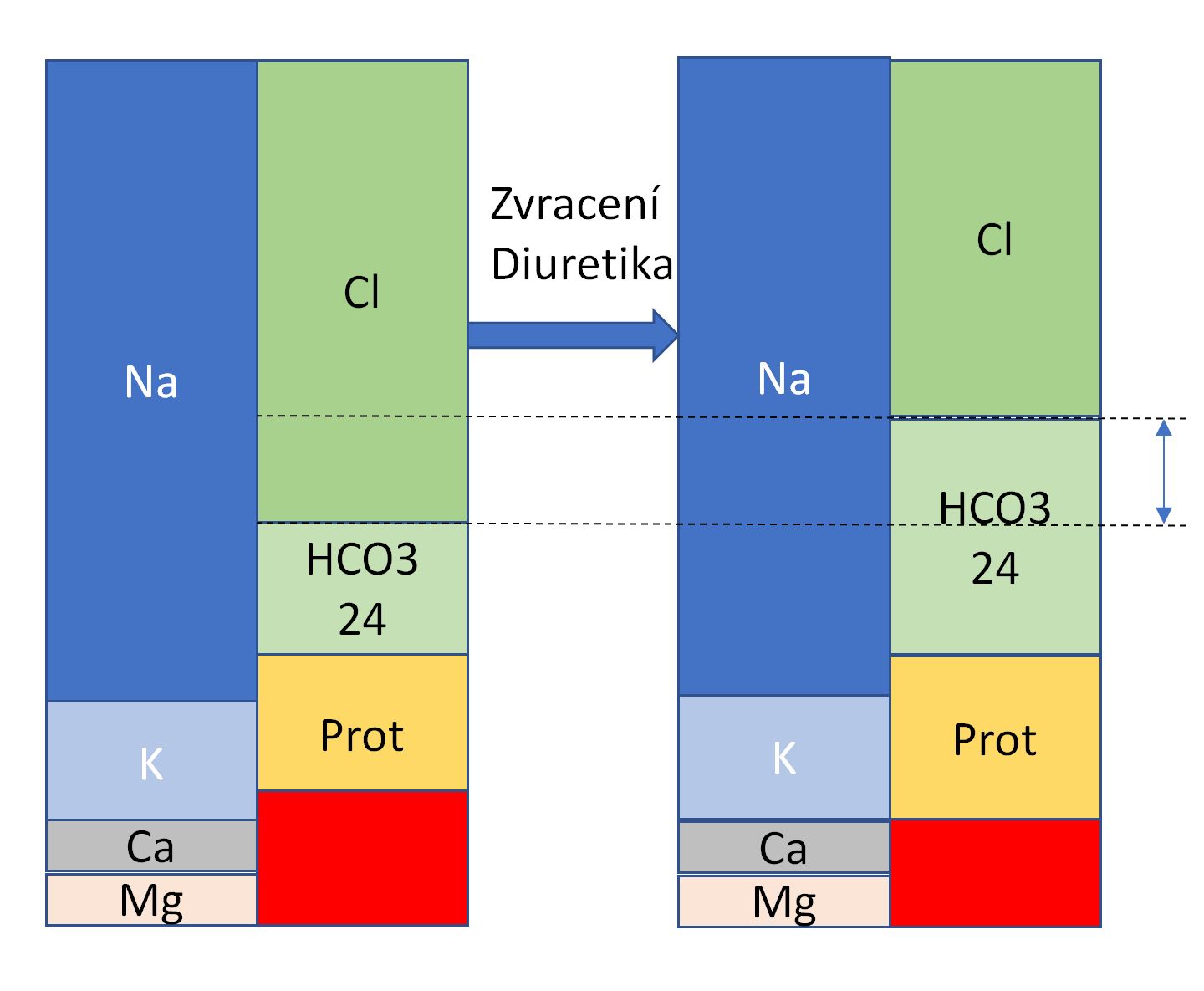 HCl
HCO3-
H2 CO3
CO2
H+
Differential diagnostics - Internal medicine  aVLDD101I
Respiratory alkalosis
7,45
7,35
pH
7,70
7,00
<4,9  kPa
   pCO2
Pathological insult
23-33
HCO3 -
Differential diagnostics - Internal medicine  aVLDD101I
[Speaker Notes: Primární porucha je způsobena snížením pCO2 v důsledku zvýšené ztráty CO2. Příčinou je vždy zvýšená výměna ventilací.
Hyperventilace může mít řadu příčin, k nimž patří:
 
Účinky léků a jedů na CNS
Plicní abnormality
Neadekvátní mechanická ventilace]
Respiratory alkalosis compensation
7,45
7,35
pH
7,70
7,00
Kidneys excretes more HCO3 and less H+
< 4,9 kPa
   pCO2
18  mmol/l
HCO3 -
Differential diagnostics - Internal medicine  aVLDD101I
[Speaker Notes: U respirační alkalózy stimuluje snížený pCO2 vylučování hydrogenuhličitanů ledvinami snížením výměny vodíkových iontů.
Kompenzace respirační alkalózy probíhá ve dvou fázích.
V akutní fázi se po 10 – 20 minutách snižuje HCO3- v krvi o 2-4 mmol/l až na minimální hladinu HCO3- 18 mmol/l.
Kompenzace respirační alkalózy probíhá ve dvou fázích
 Po akutní fázi následují 2-4 dny fáze chronické, kdy ledviny mohou snížit tvorbu a zvýšit vylučování hydrogenuhličitanů až na minimální hodnotu v krvi 12-15 mmol/l.
 pH se může vrátit  do normálu (7,35 - 7,45), pokud nerovnováha trvá 7-10 dnů. Takovýto stupeň kompenzace je charakteristický u jednoduchých poruch acidobazické rovnováhy.

Je-li  na naměřený HCO3 nižší než 12 mmol/l,  jde o smíšenou respirační alkalózu  a  metabolickou acidózu
b.   Je-li naměřený HCO3 vyšší než 18 mmol/l,   buď (i) nebyl dostatek času na kompenzaci  respirační alkalózy, nebo (ii) jde o smíšenou 
respirační alkalózu a metabolickou alkalózu.]
Respiratory alkalosis etiology
Common conditions
Light hypoxemia (pneumonia, pulmonar embolism)
Pain, anxiety
Gravidity
Mechanical ventilation
Rare conditions
CNS disorders (inflammation, inujury, tumor)
Poisoning (salicylic acid, theophyllin)
Differential diagnostics - Internal medicine  aVLDD101I
Case reports
Differential diagnostics - Internal medicine  aVLDD101I
Case report no. 1 - I
25 year old woman, diabetes mellitus type 1
Long time inadeqaute compensation
Medication: Novorapid 16-16-16j, Toujeo 30j. ve 22h

Subj: She doesn‘t feel well for couple of days, blood sugar level 17 mmol/l. Abdominal pain, vomiting, weak, malaise. She has lost her insulin.

O: TK 102/55mmHg, P 91/min, Sat O2 100%, conscious, no fever, acetone breath, tachypnoe,  Abdomen is diffusely sensitive, no signs of perritoneal irritation
Differential diagnostics - Internal medicine  aVLDD101I
Case report no.1 – II
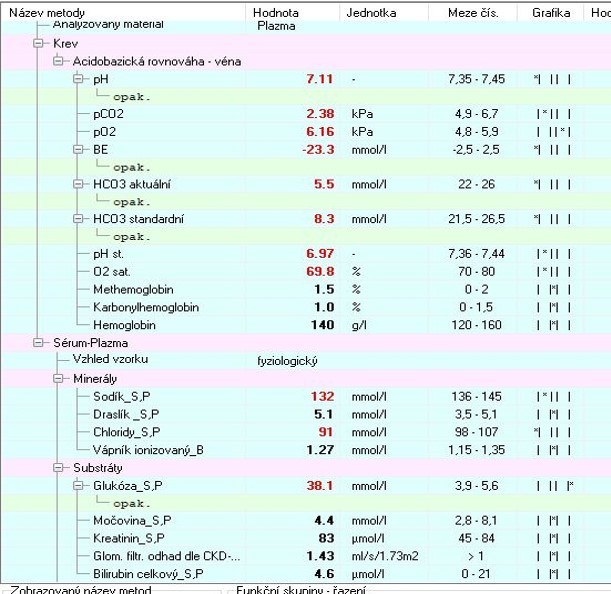 pH 7,11 -acidosis
HCO3 8,3 mmol/l – metabolic
pCO2 – 2,38 – respiratory compensation
AG – 40,6 mmol/l – high anion gap
Urine ketones +++, serum glucose 38,1mmol/l
High anion gap metabolic acidosis: diabetic ketoacidosis
Differential diagnostics - Internal medicine  aVLDD101I
Case report no. 2- I
78 year old man
Personal history: COPD, DM2, arterial hypertension
Abusus: smoking 10-15/day, alkohol neguje

FA: Amaryl 2 mg tbl 1-0-0, Euphyllin CRN 300 mg tbl 1-0-1, Trimbow 1-0-1 Concor 5 mg tbl 1-0-0, Ventolin , Furon 40 mg tbl 1-0-0

Obj.:TK 100/55 mmHg, TF 52/min reg., SpO2: 74 % on air oxygen, 93 %  3 l/min O2 oxygen mask
Conscious, obese, tachypnoe, acyanotic
Breathing: alveolar bilaterally, diffusely spastic, wheezles, prolonged exspirium 
Lower limbs: pitting edema up to knees
Differential diagnostics - Internal medicine  aVLDD101I
Case report no.2- II
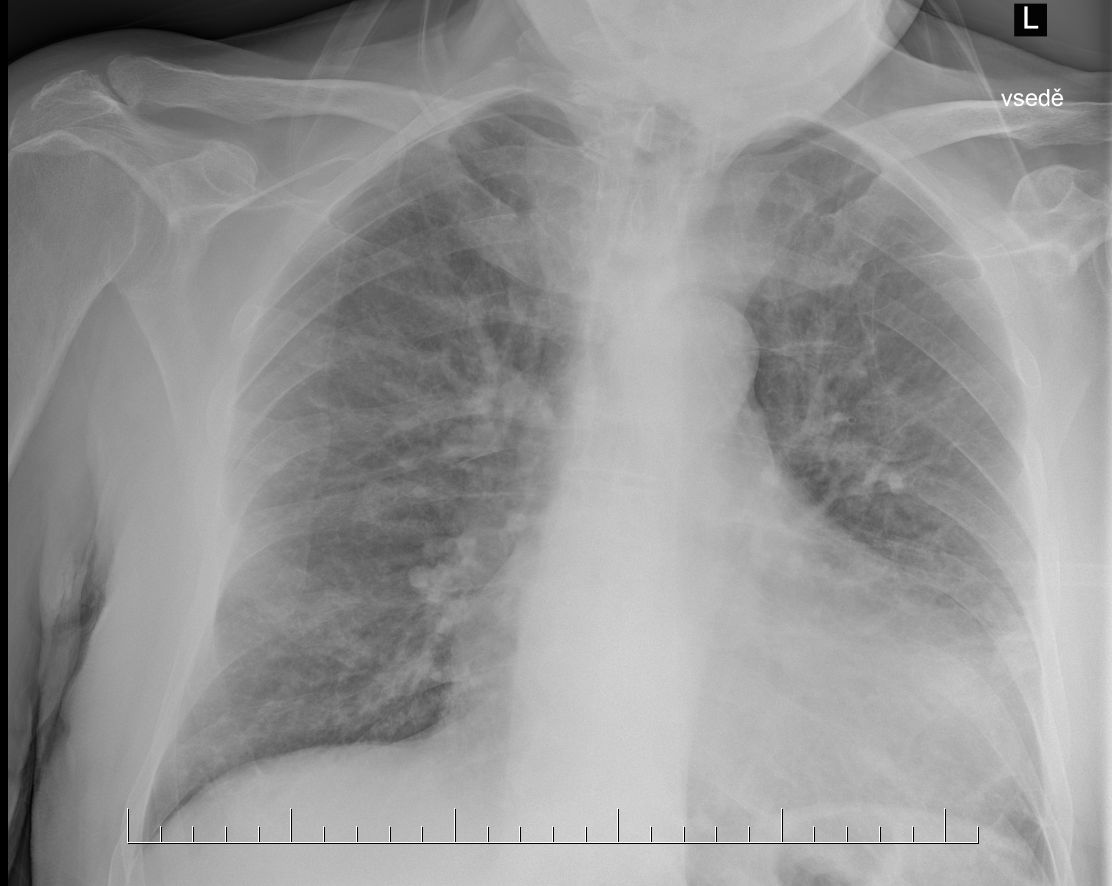 Differential diagnostics - Internal medicine  aVLDD101I
Case report no.2- III
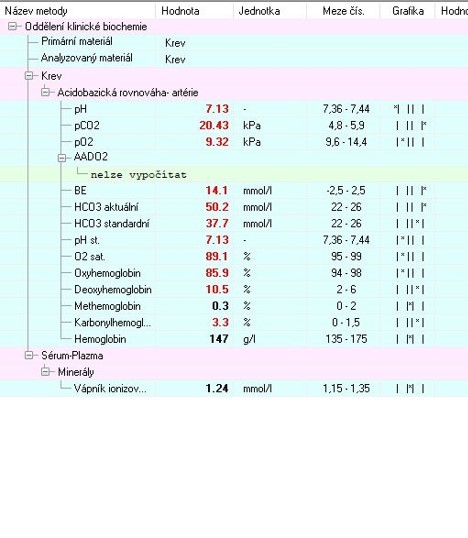 pH 7,13 –acidosis
pCO2 20,43 mmol/l – respiratory acidosis
HCO3 – 37,7 – metabolic compensation (probably chronic)
Chronic respiratory acidosis with metabolic compensation in patient with COPD (acute exacerbation)
Differential diagnostics - Internal medicine  aVLDD101I
Case report no.3- I
37 year old man with no chronic ilnesses
FA: some drug for his stomach
abusus: 4 litres of beer daily, 10 cigarettes daily

Ambulance called for the decreased consiousness level. Vomiting last 2 weeks, he doesn‘t eat anything, stomach pain
Obj: TK 112/75mmHg, SR 80/min., sleepy,confused, neurologically with no sign of lateralisation. Abdomen is diffusely sensitive, no signs of perritoneal irritation
Differential diagnostics - Internal medicine  aVLDD101I
Case report no. 3 - II
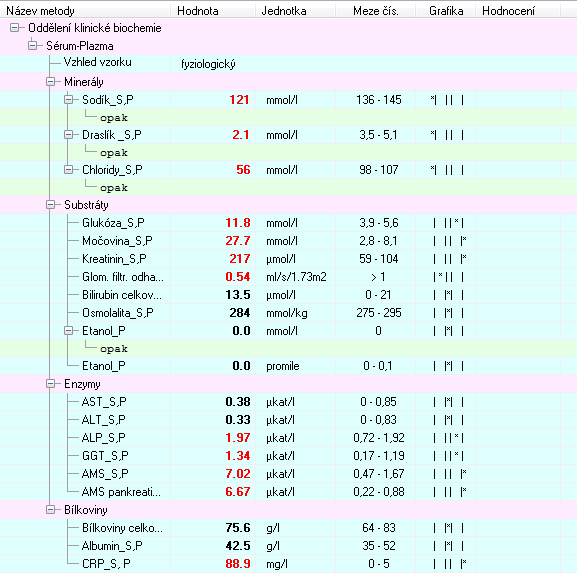 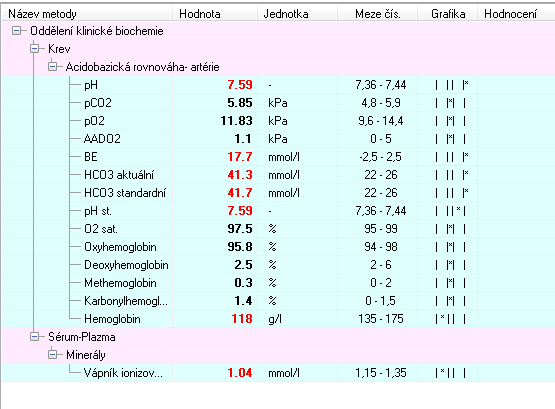 Differential diagnostics - Internal medicine  aVLDD101I
Take home message
In acid-base balance disorders we differentiate alkalosis and acidosis, either metabolic or respiratory 

ABG consists of pH, pCO2, pO2, HCO3, BE

The final diagnosis should be done after synthesis of cilinical findings and laboratory studies.
Differential diagnostics - Internal medicine  aVLDD101I